Mecanismo para Efeito Tyndall
LenderBook Company

				Max Diniz Cruzeiro
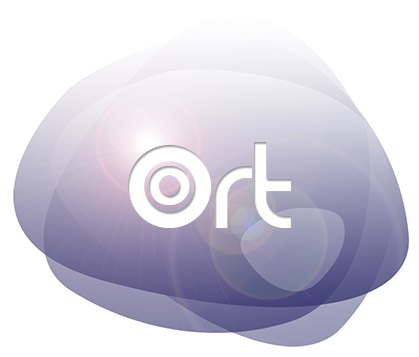 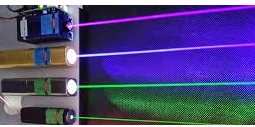 End!!!
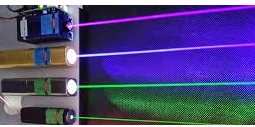 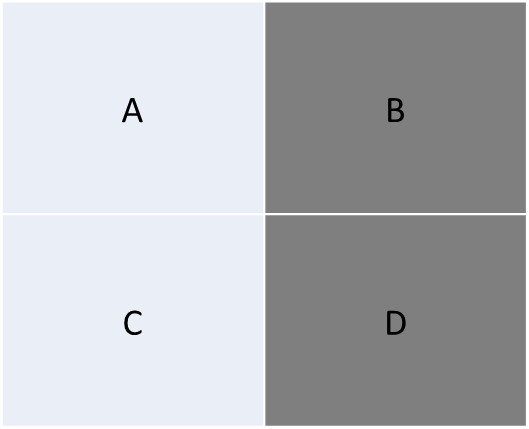 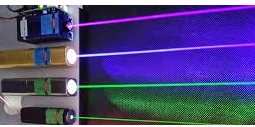 DUAS PORTAS
- COR
- LUZ
- CARGA
- IMPULSO
- SOM
- UMIDADE
- DESCARGA
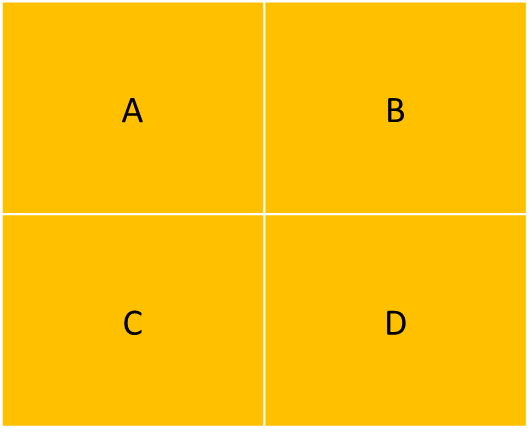 - COR (1 = Vermelho; 2 – Amarelo; 15 – Roxo; 16 – Preto)
- LUZ (3 – Ultravioleta; 8 – Infravermelho; 9 – Incandescente)
CARGA (2 – 10 coulomb; 11 – 70 coulomb)
- IMPULSO (9 – 7 mil hertz)
- SOM (1 – Dó; 2 – Ré; 4 – Mi; 6 – Fá; 9- Sol; 10 – Lá; 13 – Si)
- UMIDADE (7 – 5,3 partículas de água por milhão)
- DESCARGA (3 – 7 microampère; 5 – 5,4 microampère)
LED
RED
SOUND
FÁ
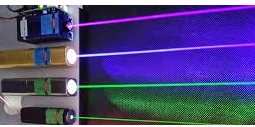 INSTRUÇÃO: 7 # 6
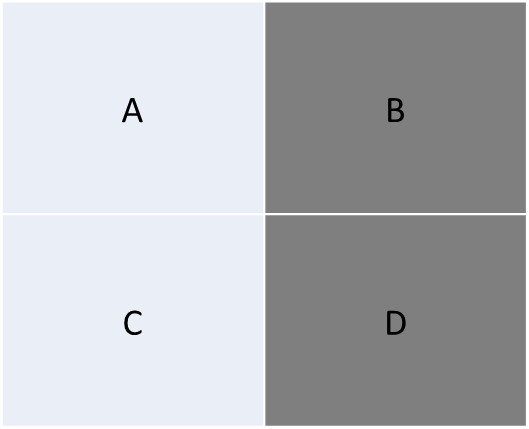 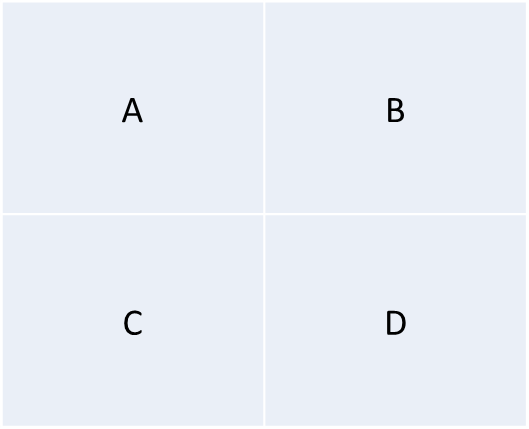 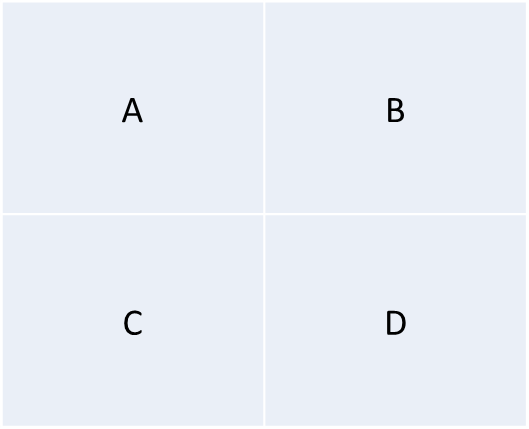